Oficina Cantonal de Desarrollo Territorial (ARE ZH)
Gestión catastral del Cantón de Zúrich
SECO Viaje de estudios sobre catastro urbano en Suiza
3 de septiembre de 2024
Bernard Fierz, ingeniero diplomado ETH, topógrafo cantonal
Levantamiento catastral oficial
Catastro ÖREB
Catastro de redes
Levantamiento catastral oficial
Como parte del registro de la propiedad, el levantamiento catastral registra los límites exactos de las propiedades y crea así la base para asegurar la propiedad de la tierra.
Los planos y datos del levantamiento catastral son una base importante para todos los proyectos de planificación y construcción. También se utilizan para la dirección de edificios, así como para los planos catastrales de zonas y redes.
La actualización continua garantiza que los componentes del levantamiento catastral estén siempre al día.
El levantamiento catastral constituye la base de los sistemas de información geográfica (SIG), que se utilizan en ámbitos muy diversos: Ordenación del territorio, protección de las aguas, turismo, transportes, medio ambiente, riesgos naturales...
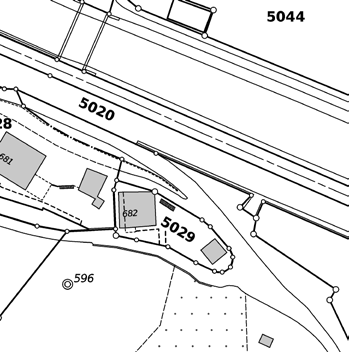 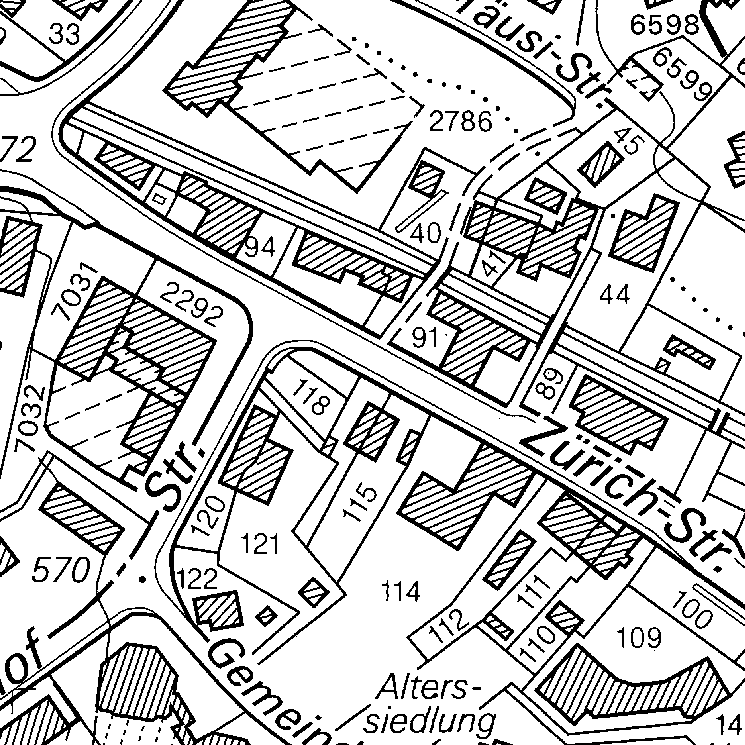 Levantamiento catastral – Organización
El levantamiento catastral es una tarea conjunta. La Confederación, los cantones y los municipios comparten las tareas y la financiación.
La mayor parte del trabajo lo realizan oficinas privadas de ingeniería y topografía bajo la dirección de un agrimensor.
El cantón de Zúrich emplea a 60 agrimensores y 420 especialistas en agrimensura (ingenieros, técnicos y geomáticos, así como aprendices).
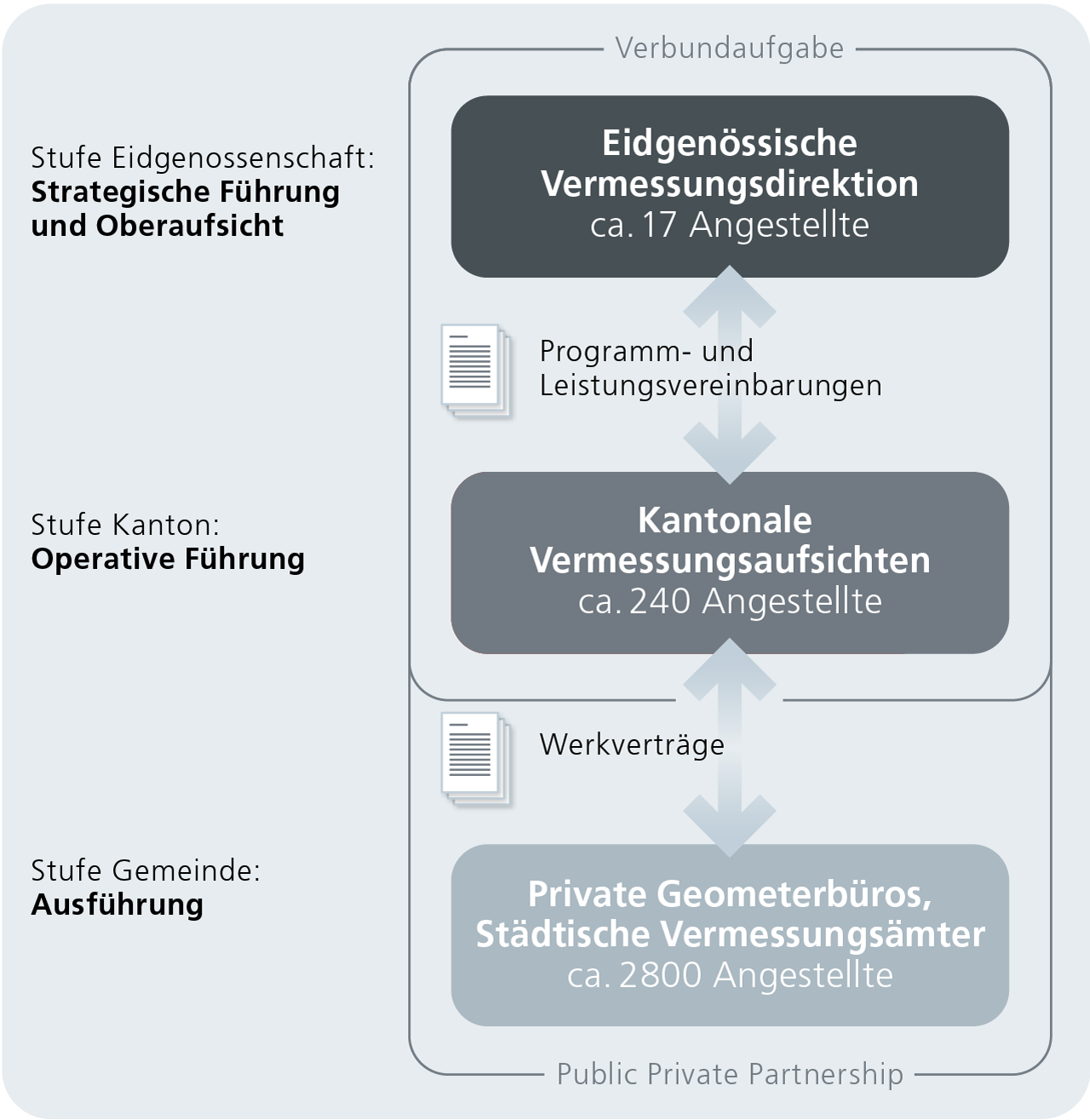 Levantamiento catastral – Actualización
24 centros de actualización, incluidos 6 centros municipales
Tareas:- Actualización de datos- Gestión de datos- Suministro / presentación de datos- Garantía de calidad de los datos- Creación y autentificación de certificados de mutación- Documentación, trazabilidad- Seguridad de la información / copia de seguridad de los datos- Compensación según tarifa cantonal
Inspección periódica por parte de la supervisión topográfica (auditoría)
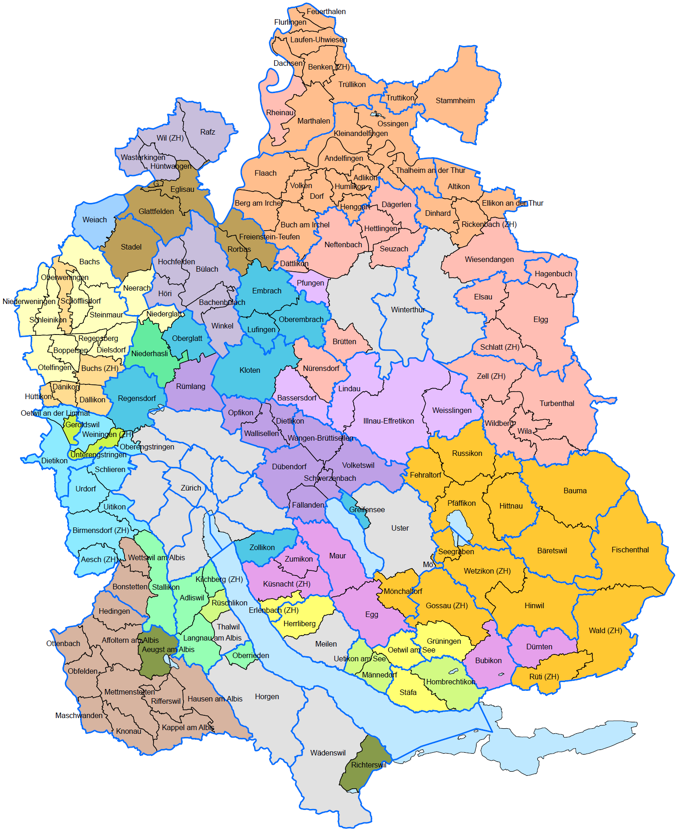 Levantamiento catastral - Supervisión topográfica
Marcaje
Grabación
Vigilancia
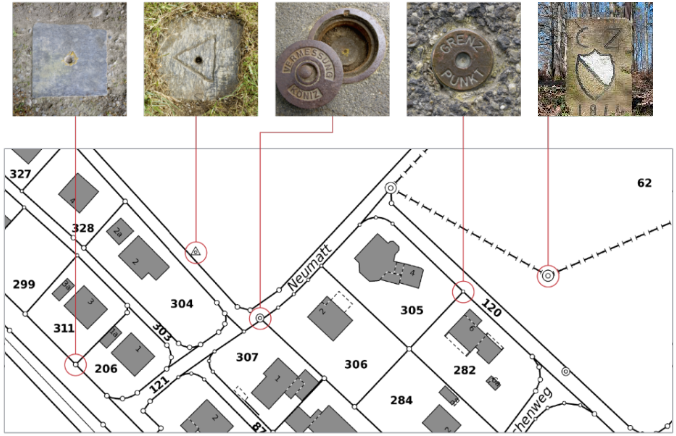 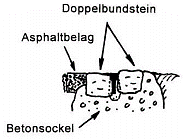 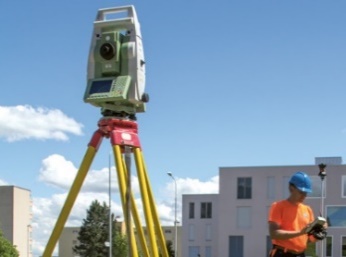 Descripción de la propiedad (AVGBS)
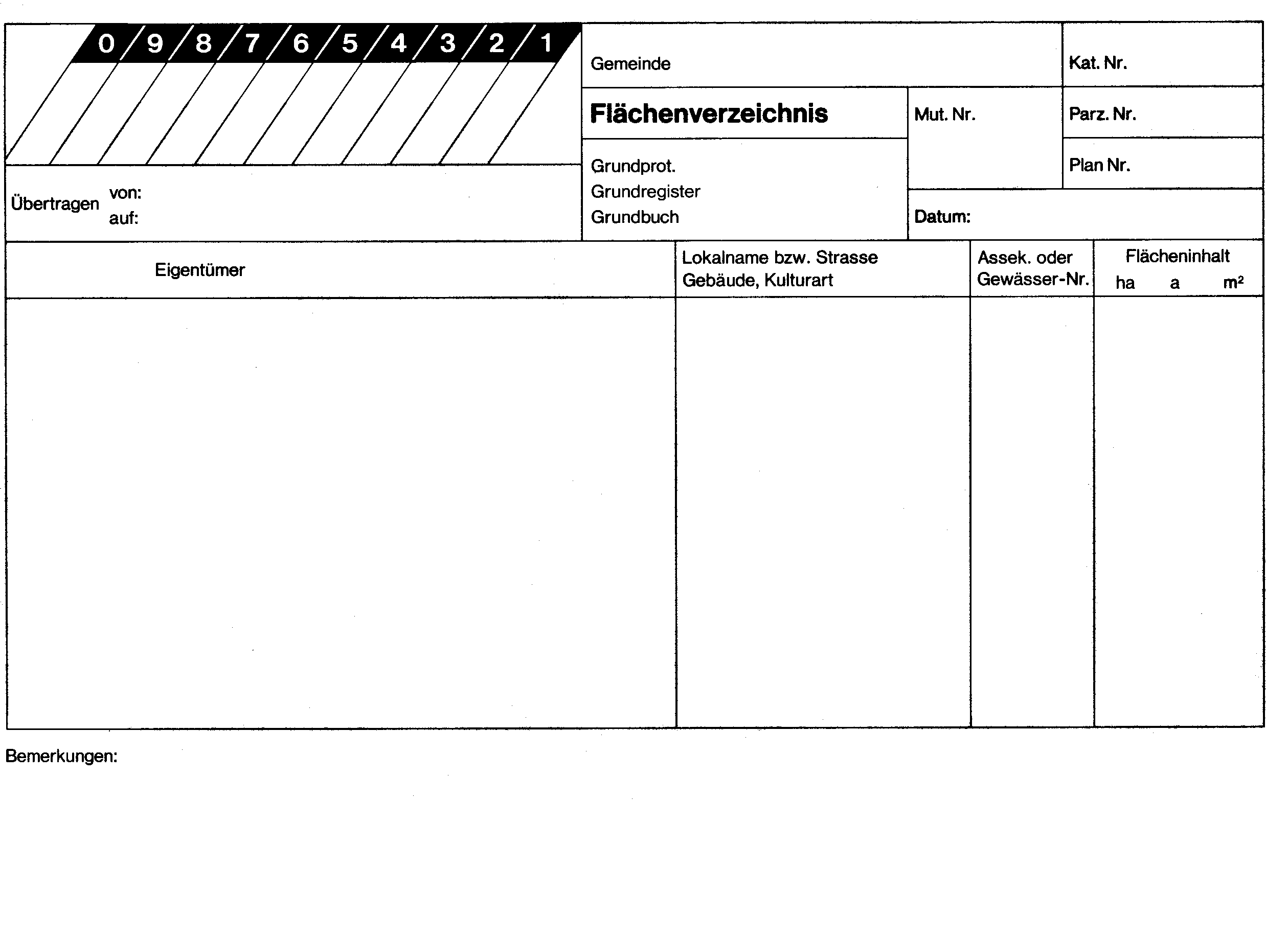 Nivel de detalle
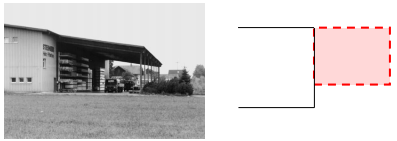 [Speaker Notes: Leitung der amtlichen Vermessung (Vermessungsaufsicht)- Einleitung und Verifikation von Vermessungsprojekten- Genehmigung von Vermessungsverträgen- Erarbeiten technischer Weisungen zur Datenbeschreibung, Genauigkeit und Zuverlässigkeit der Daten, sowie zum Detaillierungsgrad etc.- Betrieb eines Datenportals und Prüfdienste (Checkservices)
- Regulierung Hoheitsgrenzen (Landes-, Kantons- und Gemeindegrenzen)
- Verifikation der Laufenden Nachführung (Büroverifikation / Audit)

Gestión de la agrimensura catastral (supervisión de la agrimensura)
Inicio y verificación de proyectos de agrimensura
Aprobación de contratos de agrimensura
Elaboración de directrices técnicas sobre descripción de datos, exactitud y fiabilidad de los datos, así como nivel de detalle, etc.
Explotación de un portal de datos y servicios de verificación (servicios de comprobación)
Regulación de límites soberanos (límites nacionales, cantonales y municipales)
Verificación de la actualización en curso (verificación en oficina / auditoría)]
Levantamiento catastral – portal de datos
Puntos fijos
ÖREB
FPDS
FP1/2
Base Geodatos
1
Servidor de archivos Interlis1
Copia datos AV
ORACLE
PostGIS
Interlis1
…
DM01AVZH
DAV ZH
Server
Check
…
Base Geodatos
Modelo MOPublic
…
Servicio de cheques Interlis
con reenvío al portal
DAV ZH
Portal
GIS-Browser
24
AVZH
Kantonale AV-Daten
DXF
WMS
WFS
GeoTIFF
Interlis
Shape
Open Government Data
Catastro ÖREB
Catastro de restricciones de derecho público a la propiedad








Únicamente un sistema de información de carácter informativo. Documentos jurídicamente pertinentes y válidos de conformidad con el anuncio público o la orden/decisión emitida por la autoridad competente pertinente.
Base jurídica
Plan
Normativa
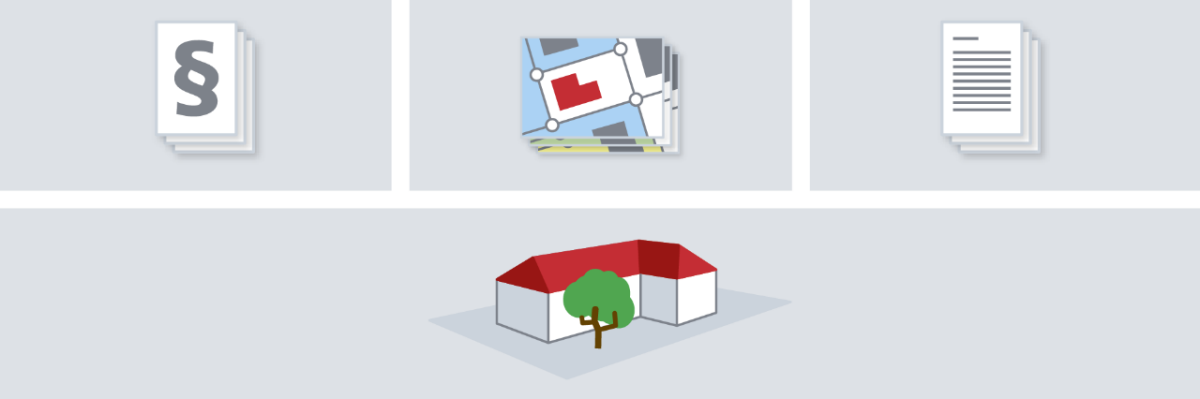 Catastro ÖREB - Temas
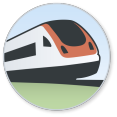 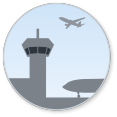 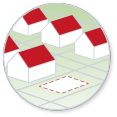 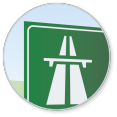 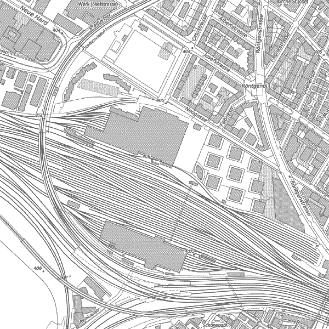 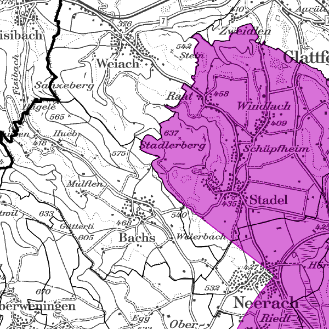 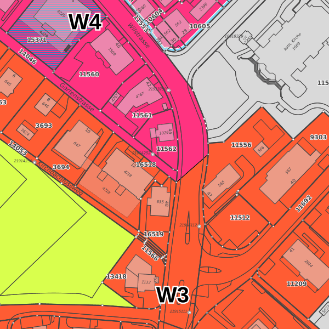 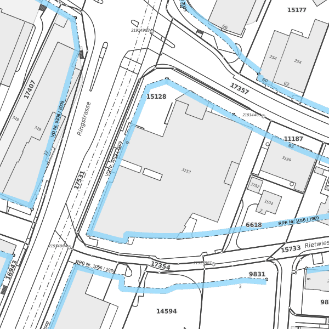 Planificación del uso
Líneas de edificación
Instalaciones ferroviarias
Aeropuertos
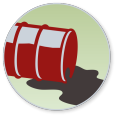 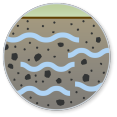 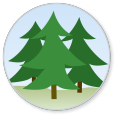 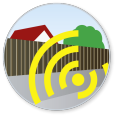 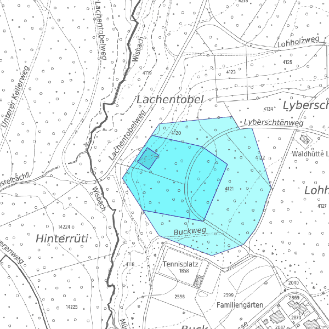 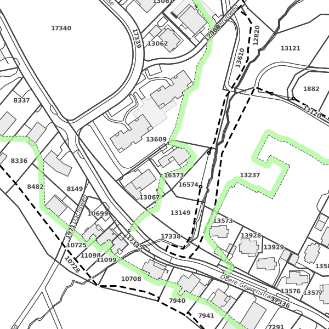 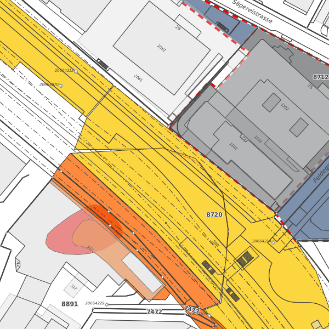 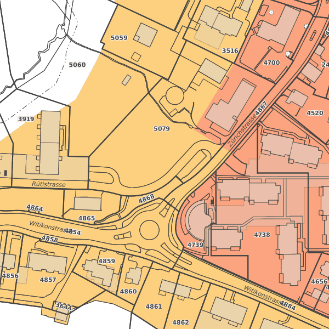 Lugares contaminados
Aguas
Ruidos
Bosques
Catastro ÖREB - Organización
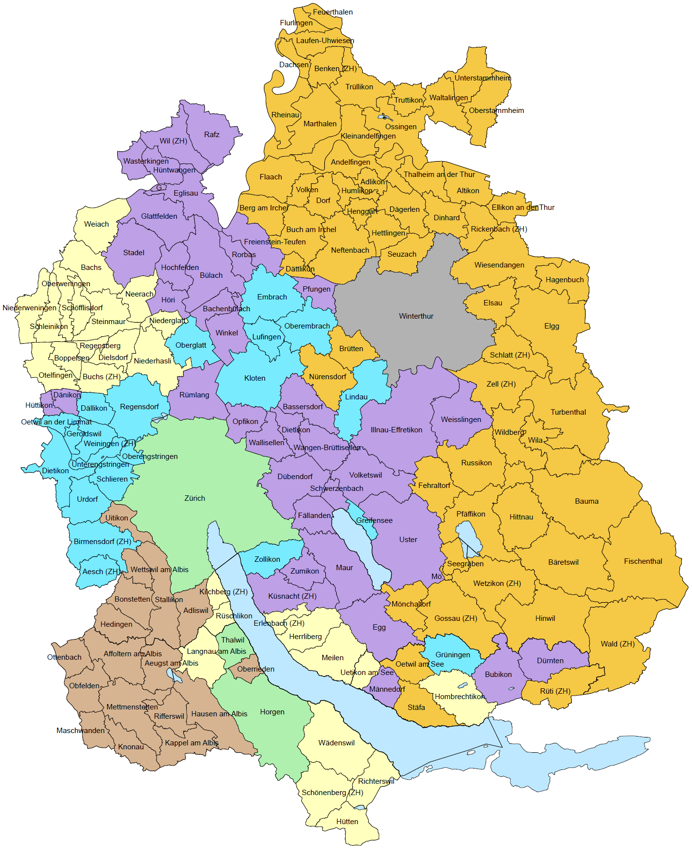 La autoridad catastral es la ARE ZH.
Las organizaciones de procesamiento catastral (KBO) actualizan los datos (geometría, atributos, documentos legales) en nombre de los municipios.
Los datos se gestionan en la infraestructura central de la ARE ZH en Geomedia/GeosPro (solución de servidor terminal).
El catastro ÖREB está disponible en todo el país para los 20 temas desde finales de 2019.
Los datos están disponibles como datos gubernamentales abiertos.
Catastro ÖREB – Procesos de seguimiento
Zuständige Stelle
KatasterprozesseZH
Sistema de flujo de trabajo basado en web
Asignación de los pasos del proceso por tema del ÖREB
Garantía de actualización de los estados en el catastro ÖREB
Acceso a todos los documentos válidos
Asignación de tareas
Notificaciones por correo y control de plazos
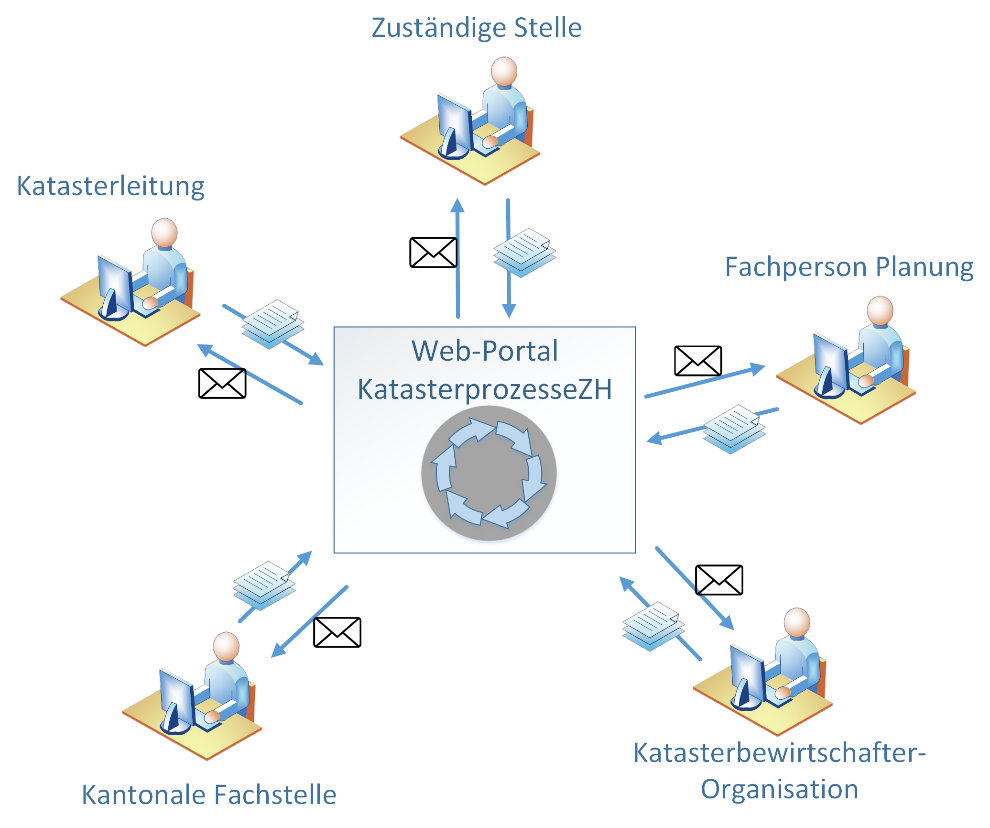 Katasterleitung
Fachperson Planung
Katasterbearbeiter-organisation (KBO)
Kantonale Fachstelle
Catastro de Líneas
Cartografía de todas las líneas de suministro y evacuación aéreas y subterráneas (agua, gas, aguas residuales, electricidad, calefacción urbana y comunicaciones).
Información sobre la ubicación, el tipo, el tamaño y los datos de los propietarios de las tuberías (incluidos los datos de contacto de los proveedores de servicios para obtener información detallada).
Toda la información disponible en el sistema central de información. Más transparencia para las tareas de planificación, coordinación y orientación.
Catastro de Líneas - Organización
La gestión catastral esta bajo el ARE ZH
500 propietarios de líneas (empresas de servicios publicos)
Los datos son gestionados, actualizados y entregados al portal por los propietarios de las líneas o sus centros de gestión de datos.
Los datos catastrales de las líneas son un extracto de la información de las obras.
Los datos no son datos públicos abiertos.
Actualmente no es una tarea conjunta con el gobierno federal.
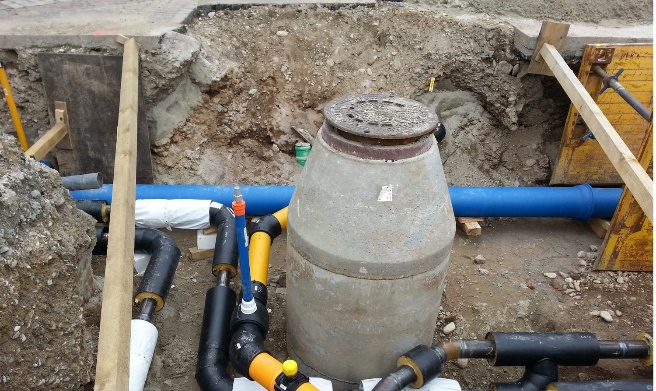 Catastro de Líneas – Estructura del sistema
Plattform
Portal
Acceso al portal
zh.ch/leitungskataster
Metadatos
Geolion
Gestión de usuarios
IDV-ZH-Broker
Interno para proveedores
Entrega de datos
Servicio de cheque
Catastro de Líneas
Aplicación Contactos de proveedores
Interlis2: sia LKMap
Catastro de Líneas - Seguridad
Acceso y utilización
Acceso y uso con registro de usuario 
Restringido a direcciones IP y números de teléfono suizos 
Uso espacial limitado (máx. 2 ha)
Máximo de diez referencias de catastro/datos por día y usuario 
Desconexión automática tras 30 minutos de inactividad
Seguimiento activo

Seguridad (zonas especiales)
Liberación de la obligación de entrega
Uso restringido
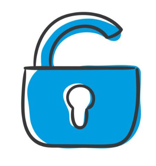 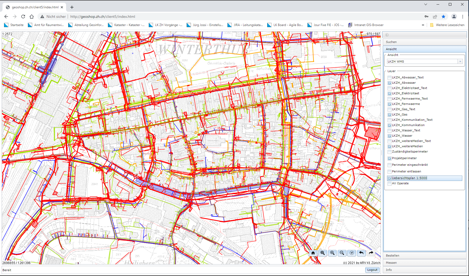 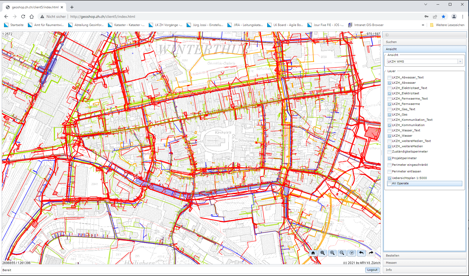 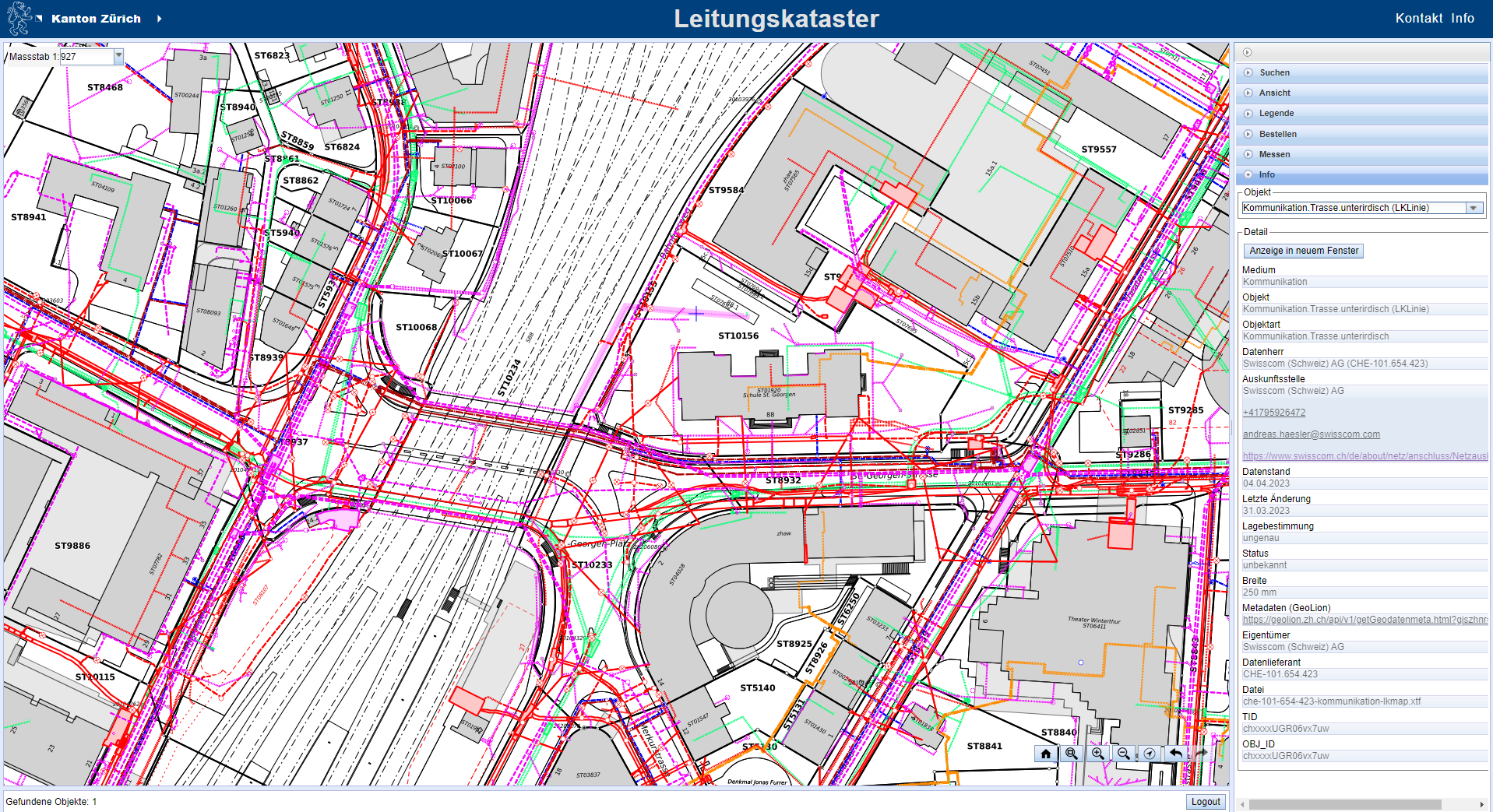 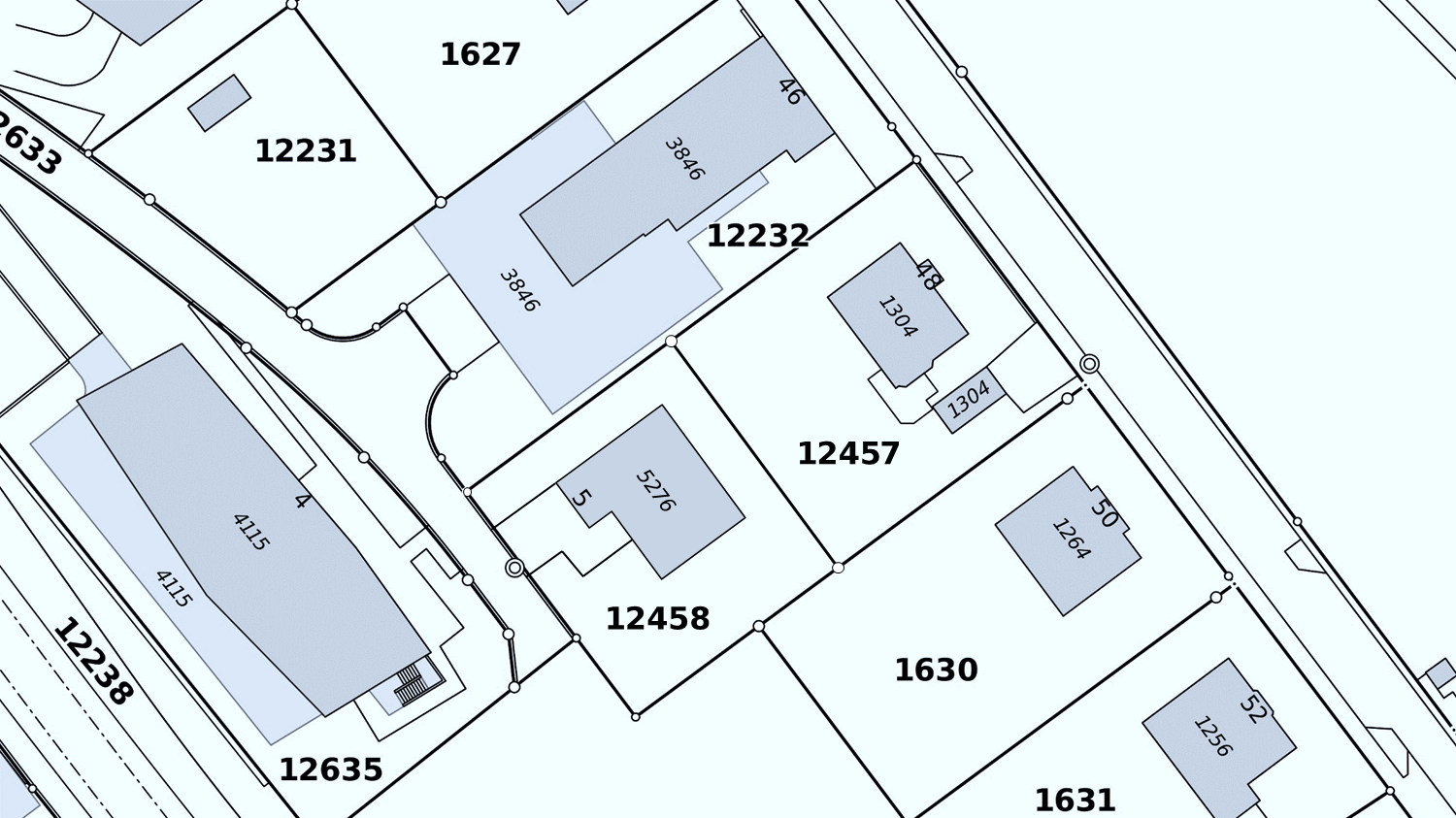 Gracias por su atención.
https://www.zh.ch/de/planen-bauen/geoinformation/kataster.html
https://geo.ktzh.ch/maps
https://lk.zh.ch/